MathematicsPaper- X ( Mathematical Methods)Unit-III – Fourier Series
Presented by,
Mr. Kunal Keshavrao Vinchurkar
Fourier Series And it’s Application
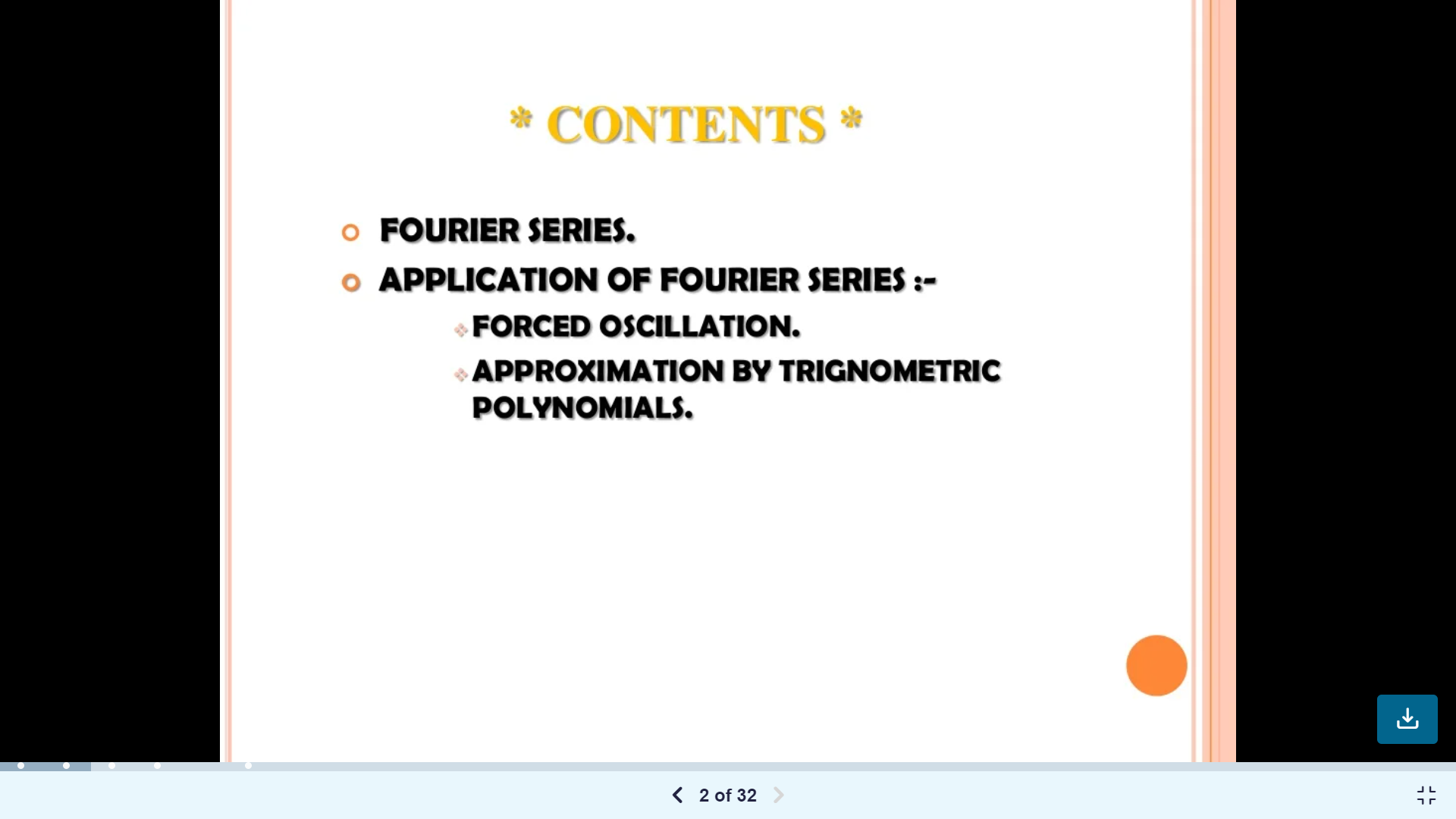 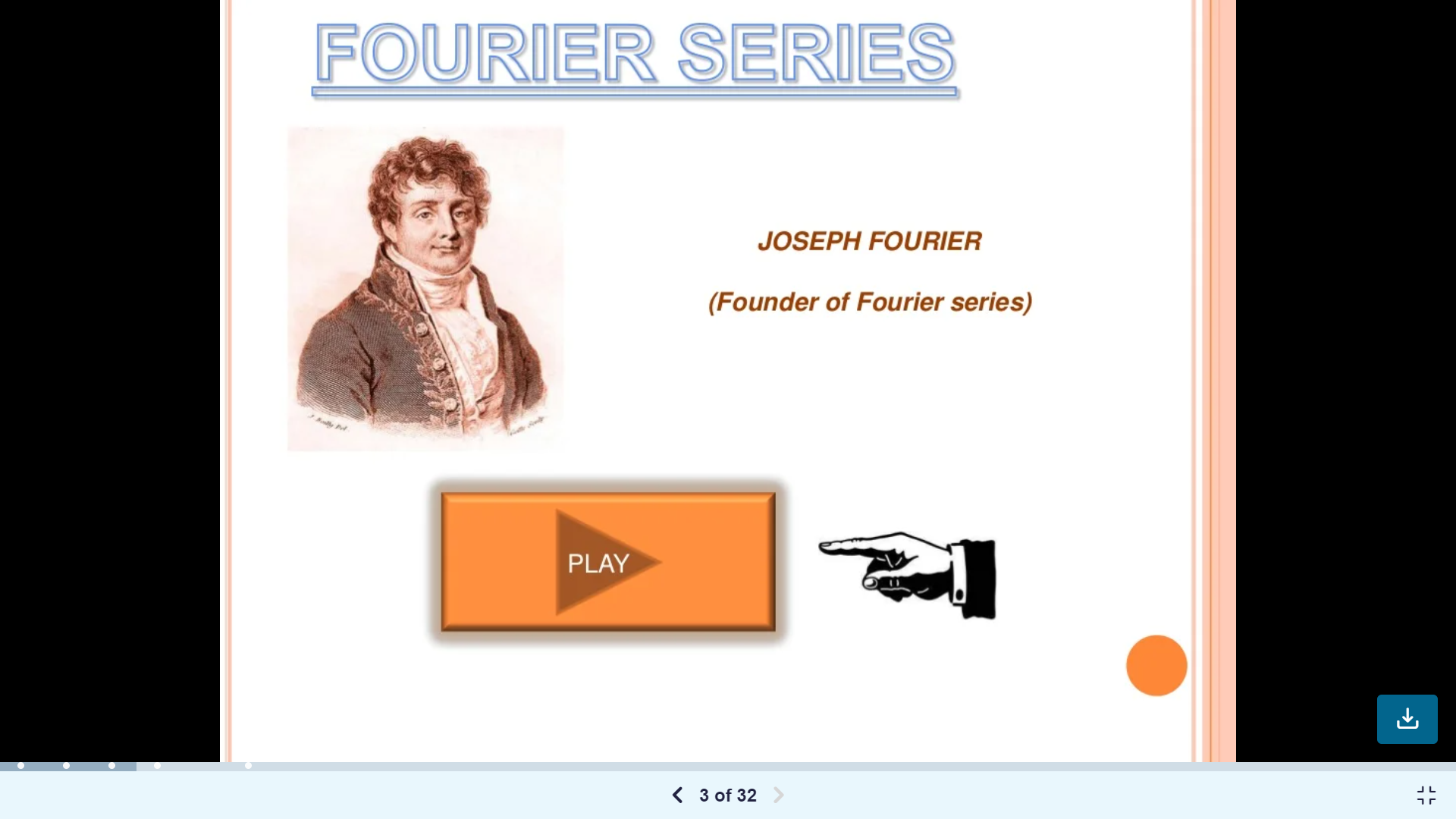 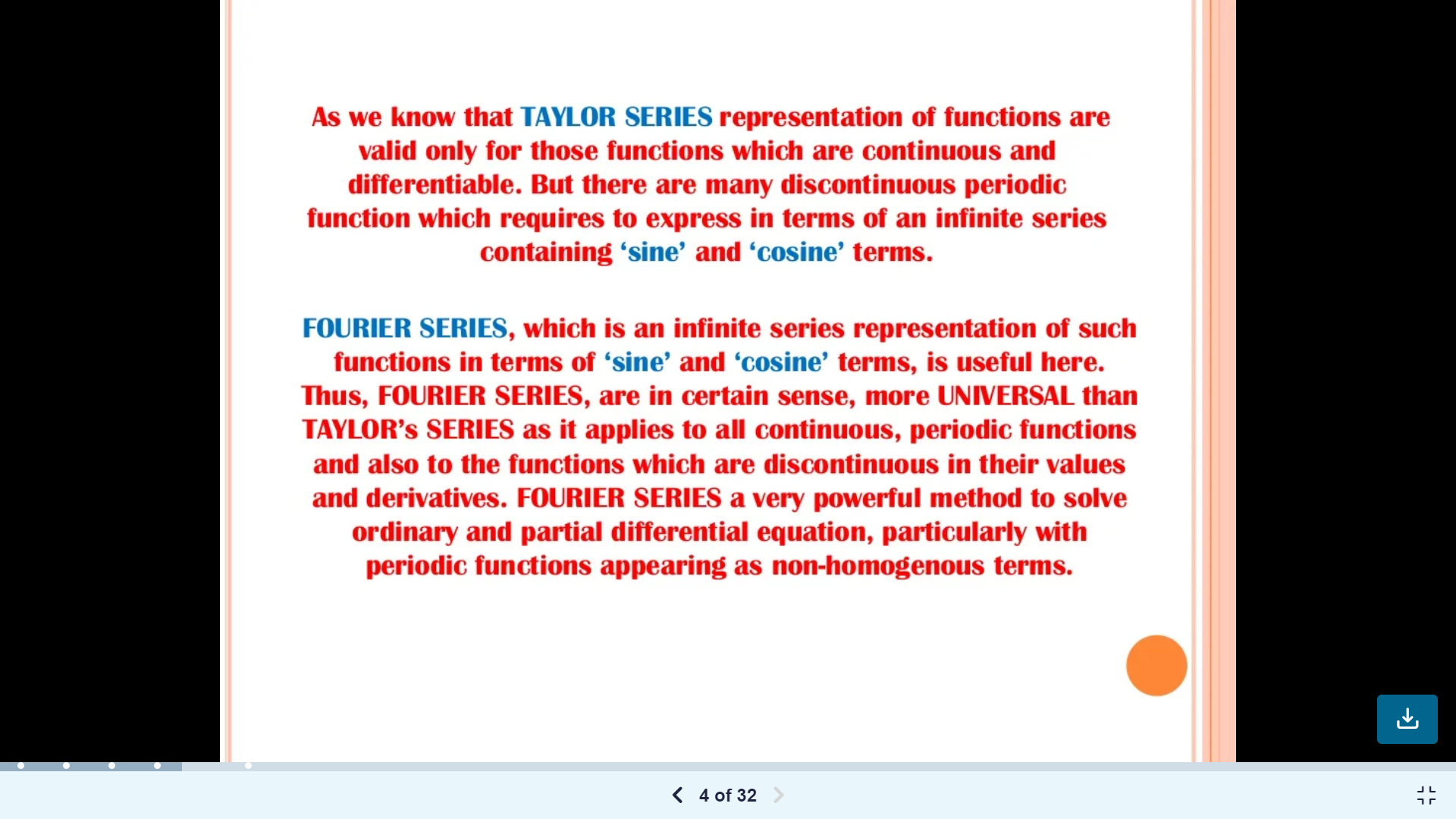 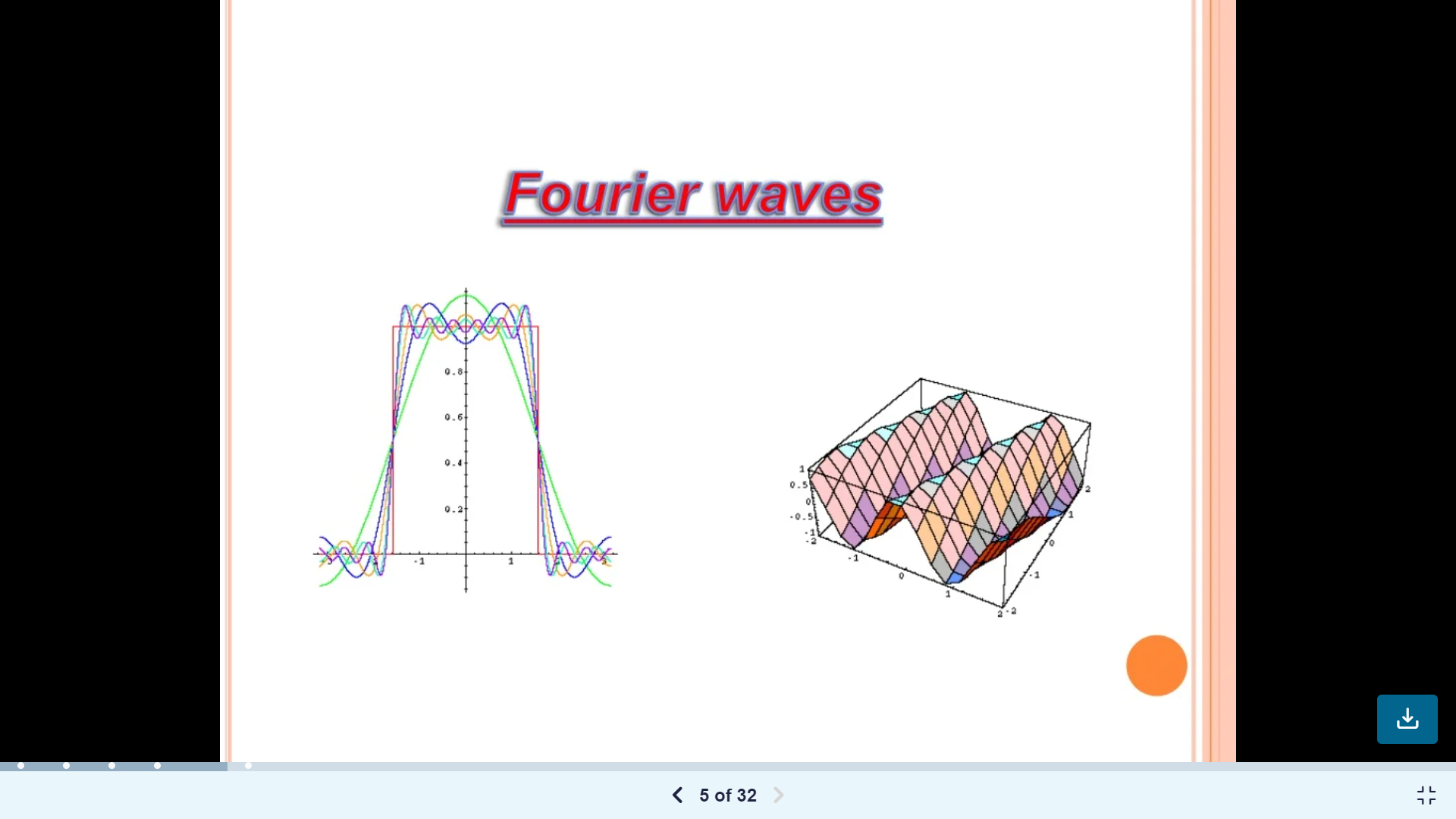 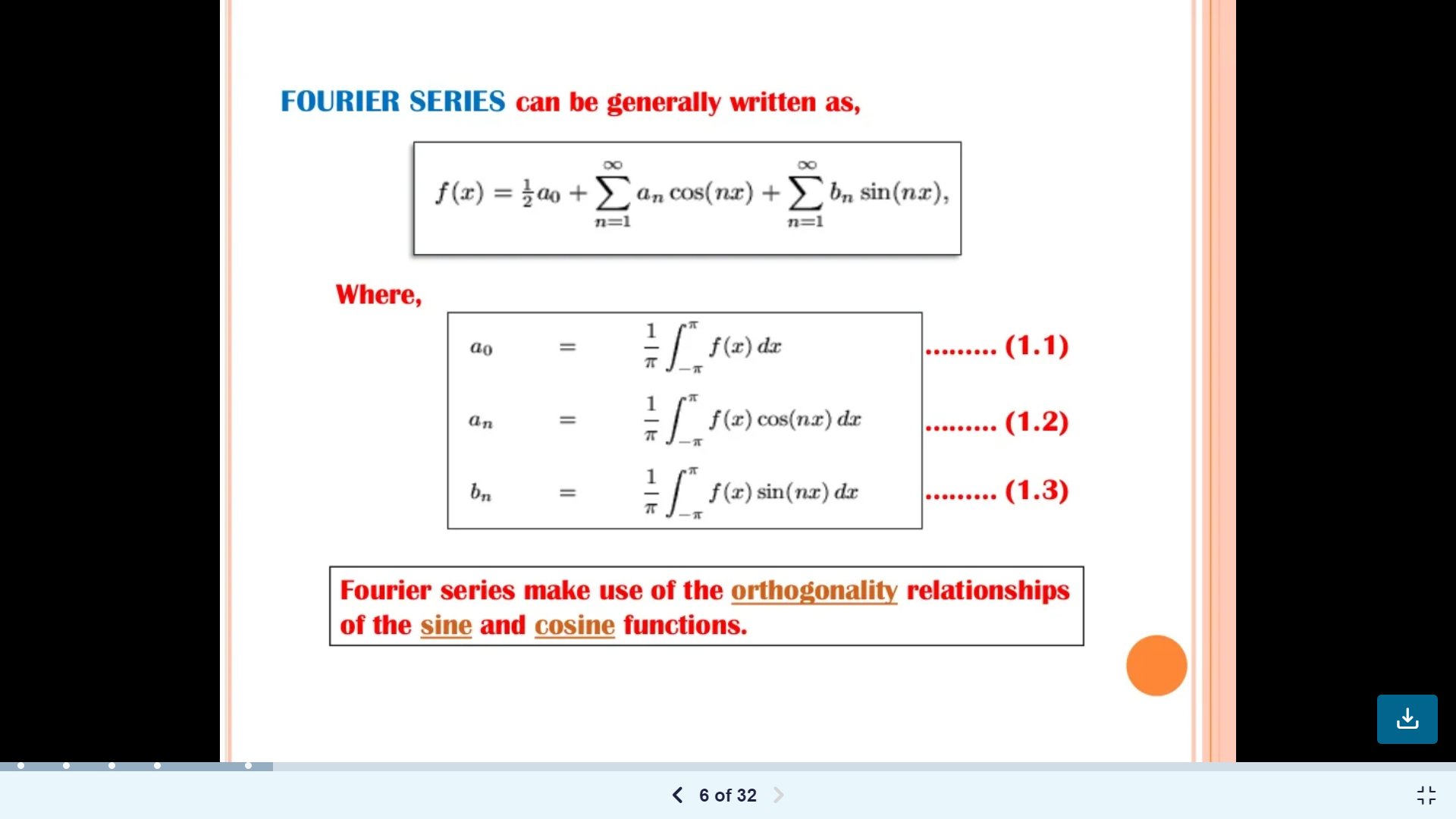 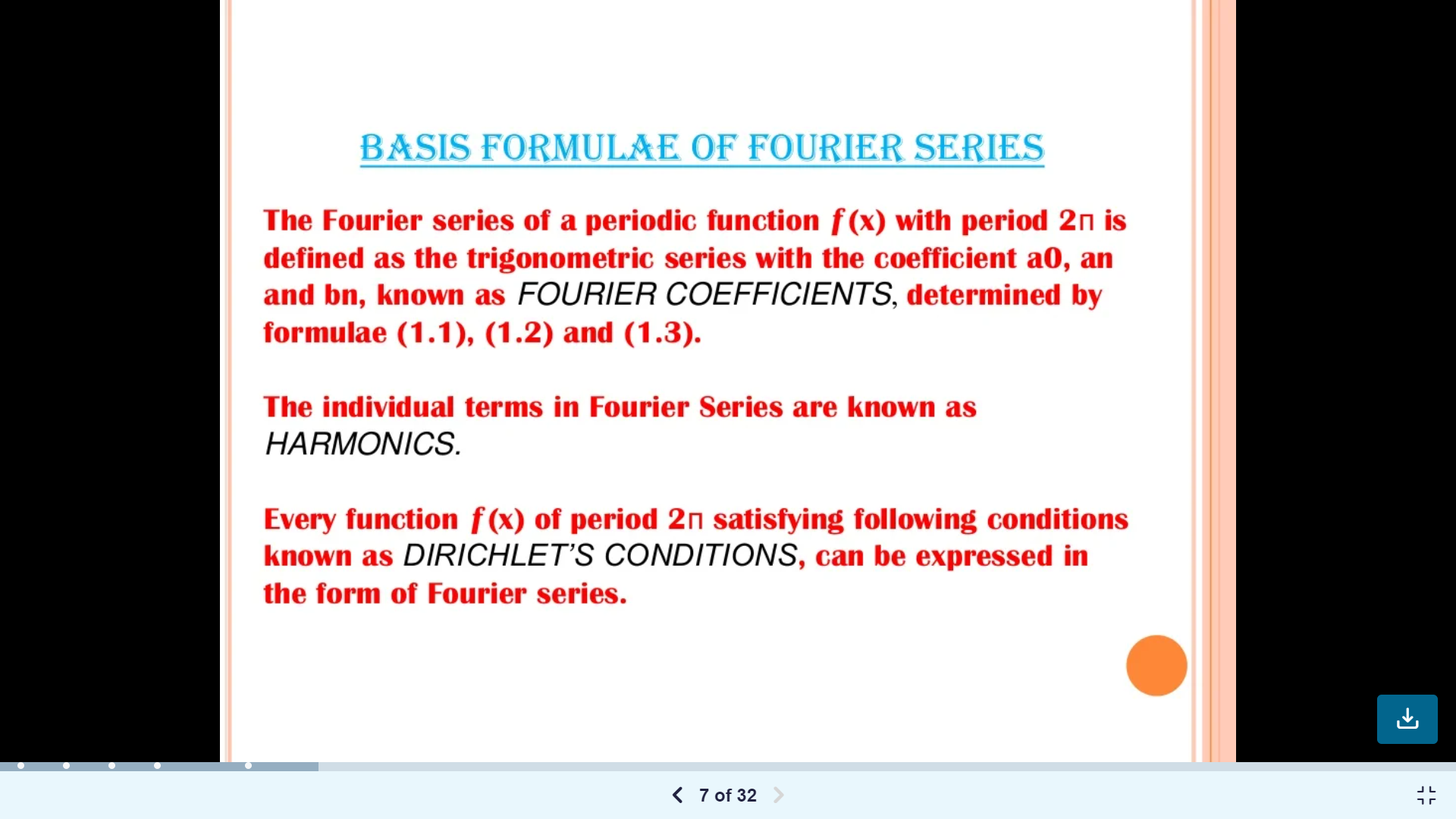 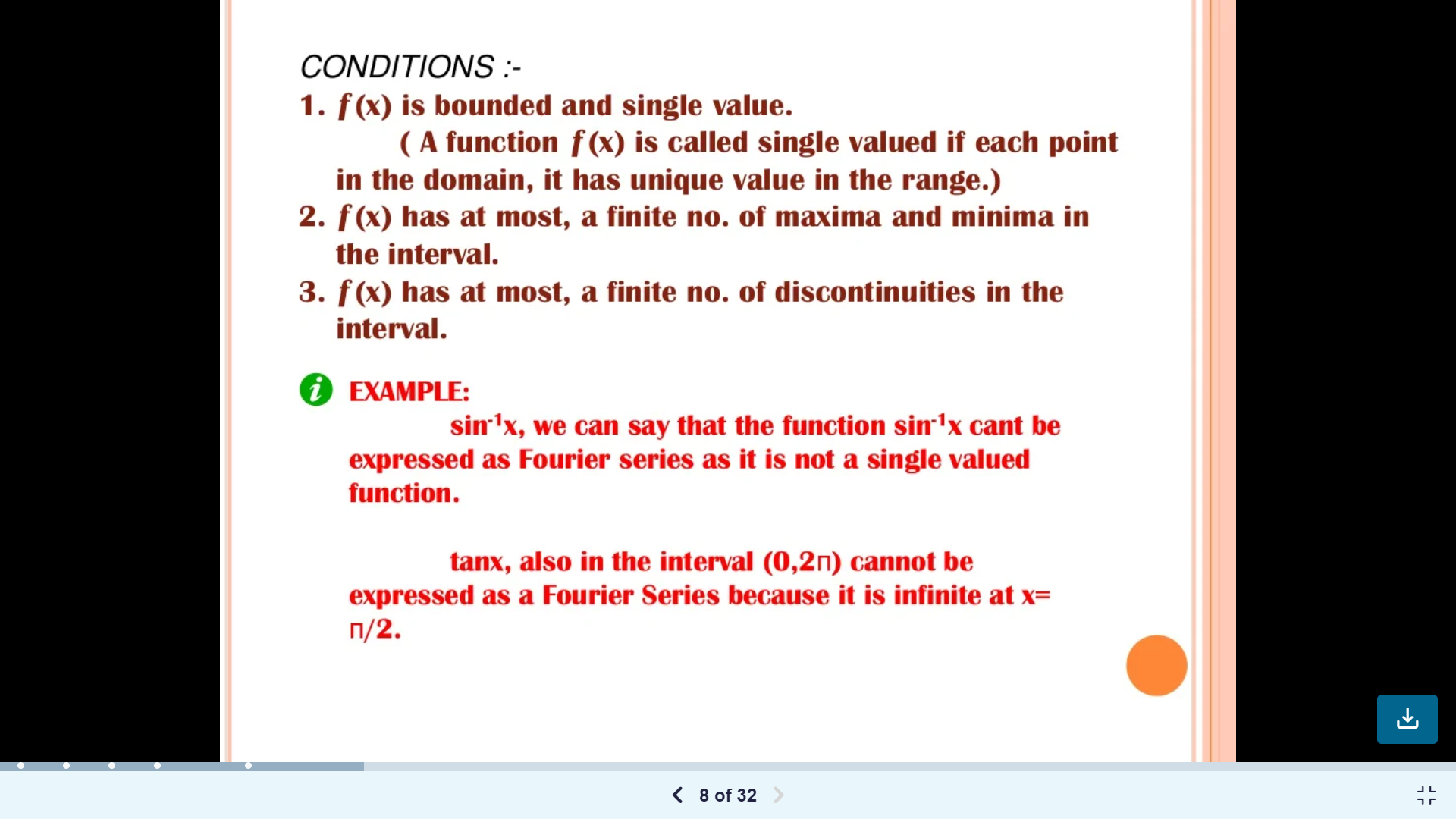 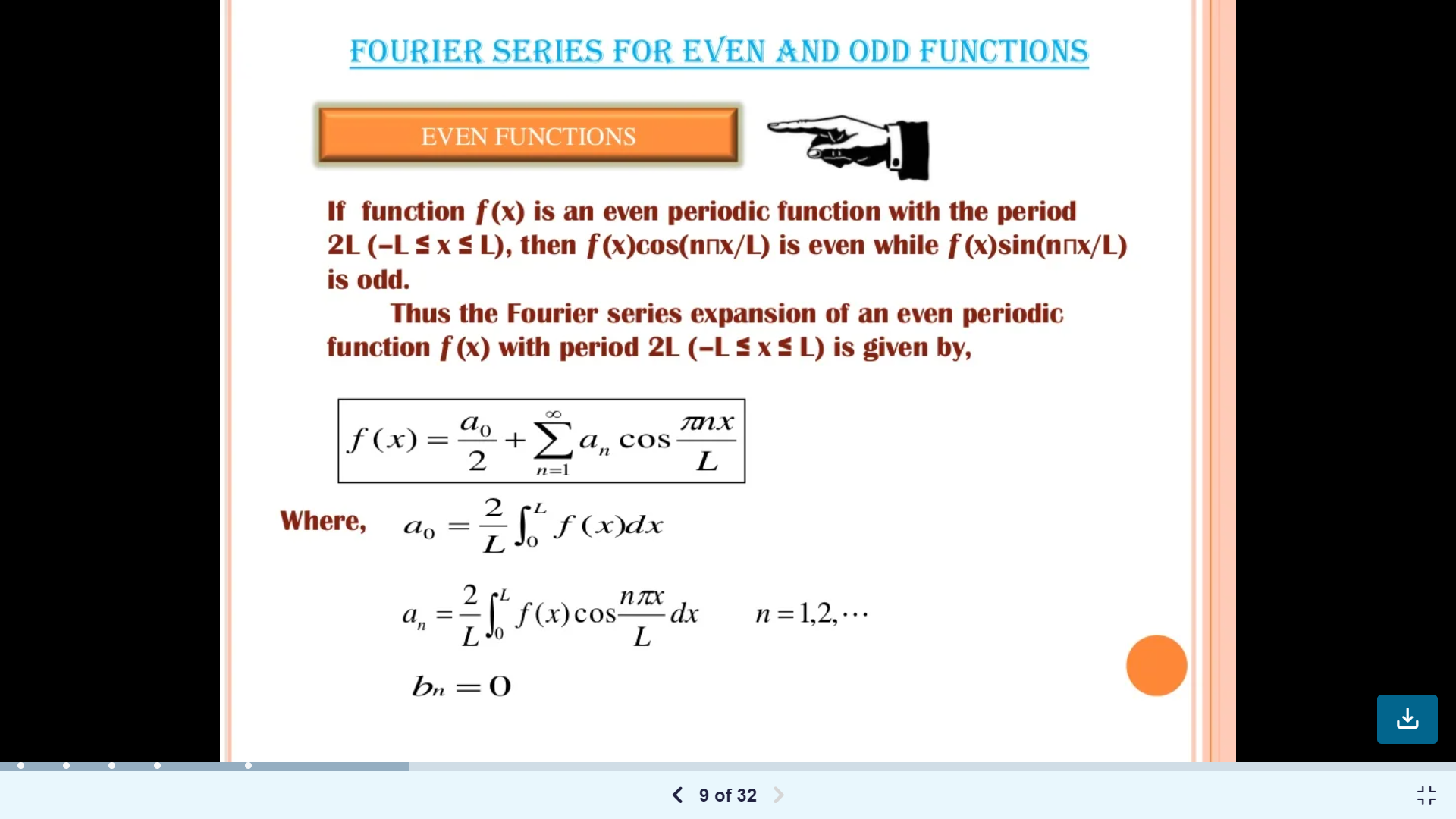 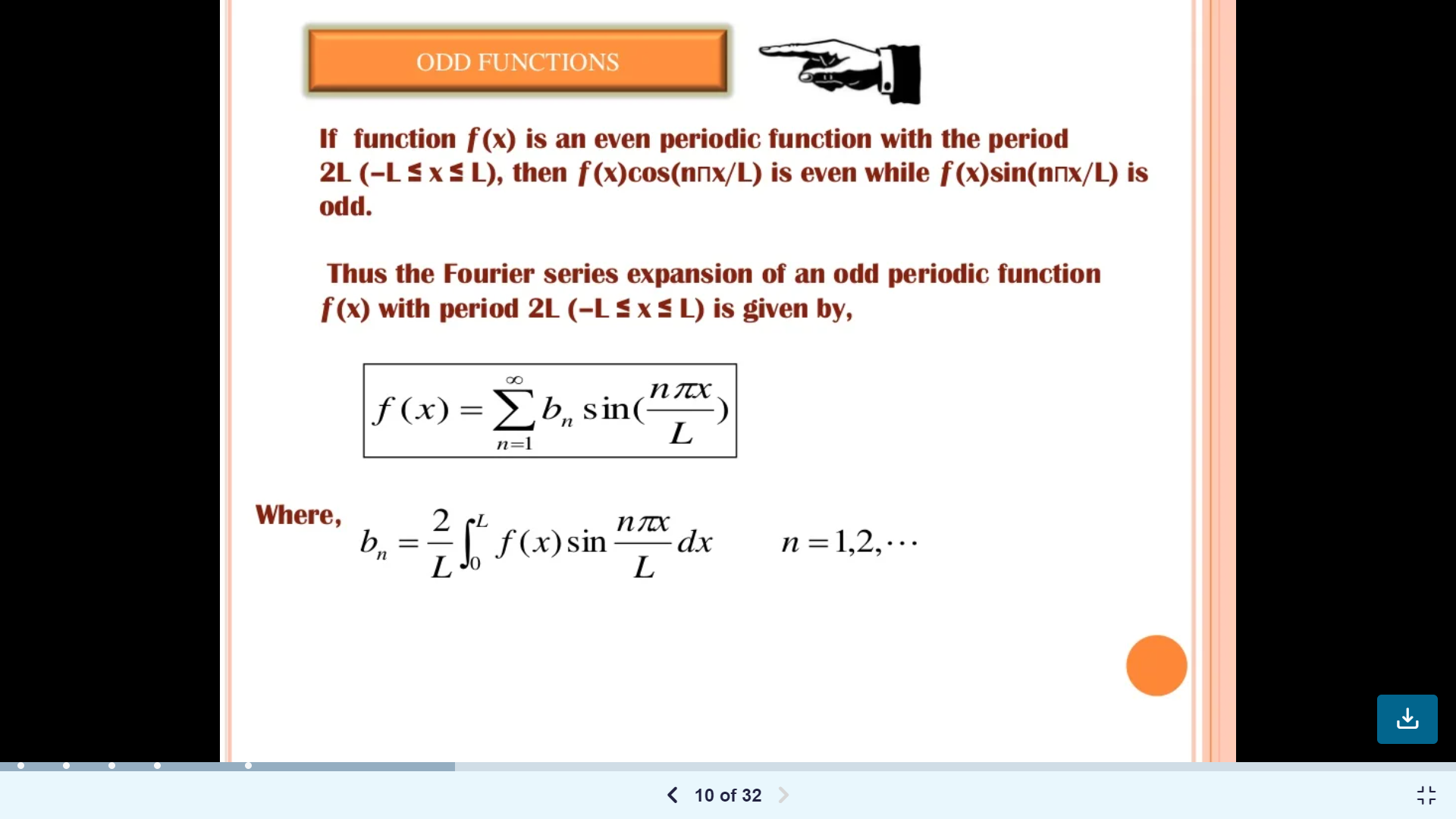 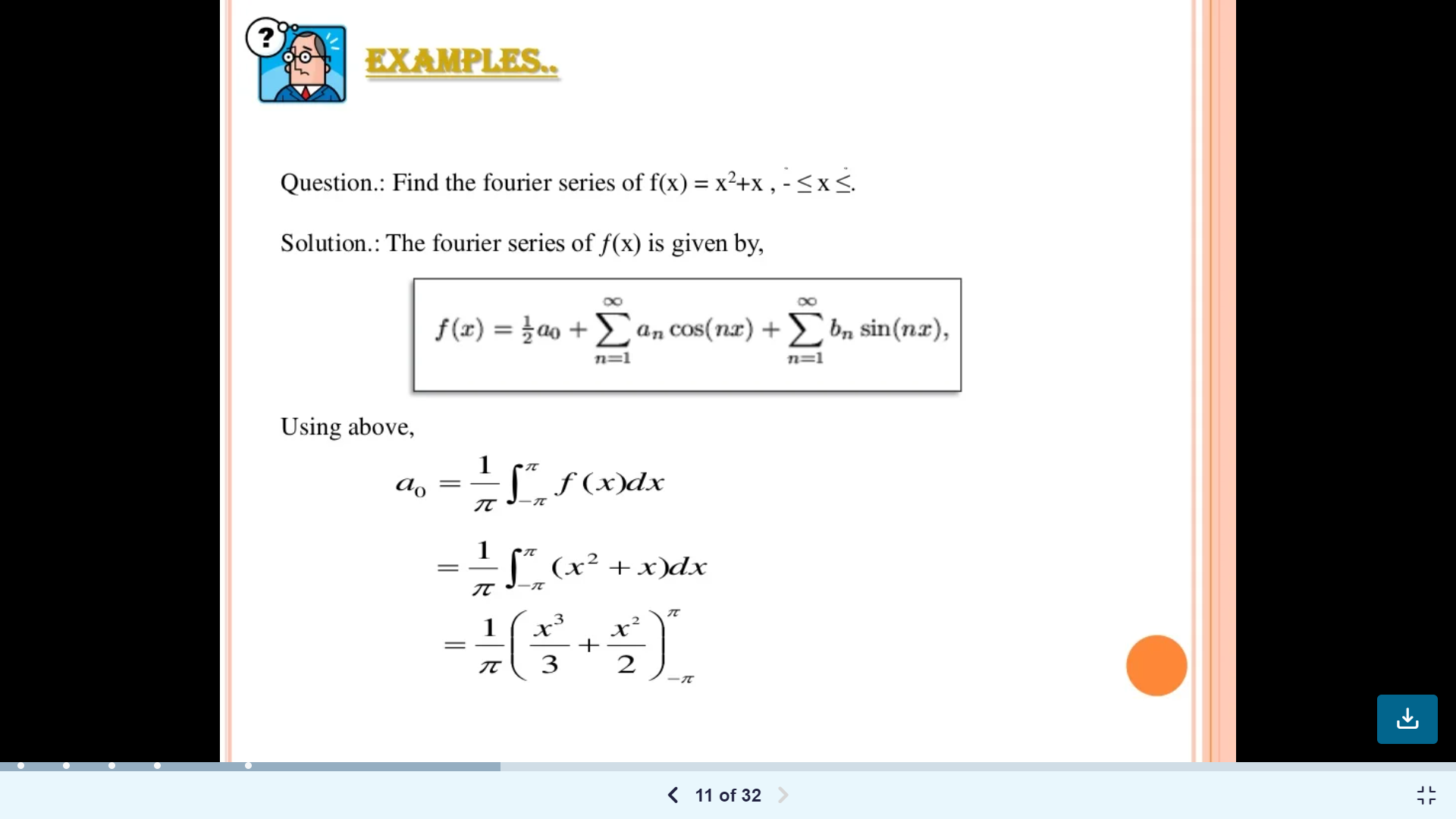 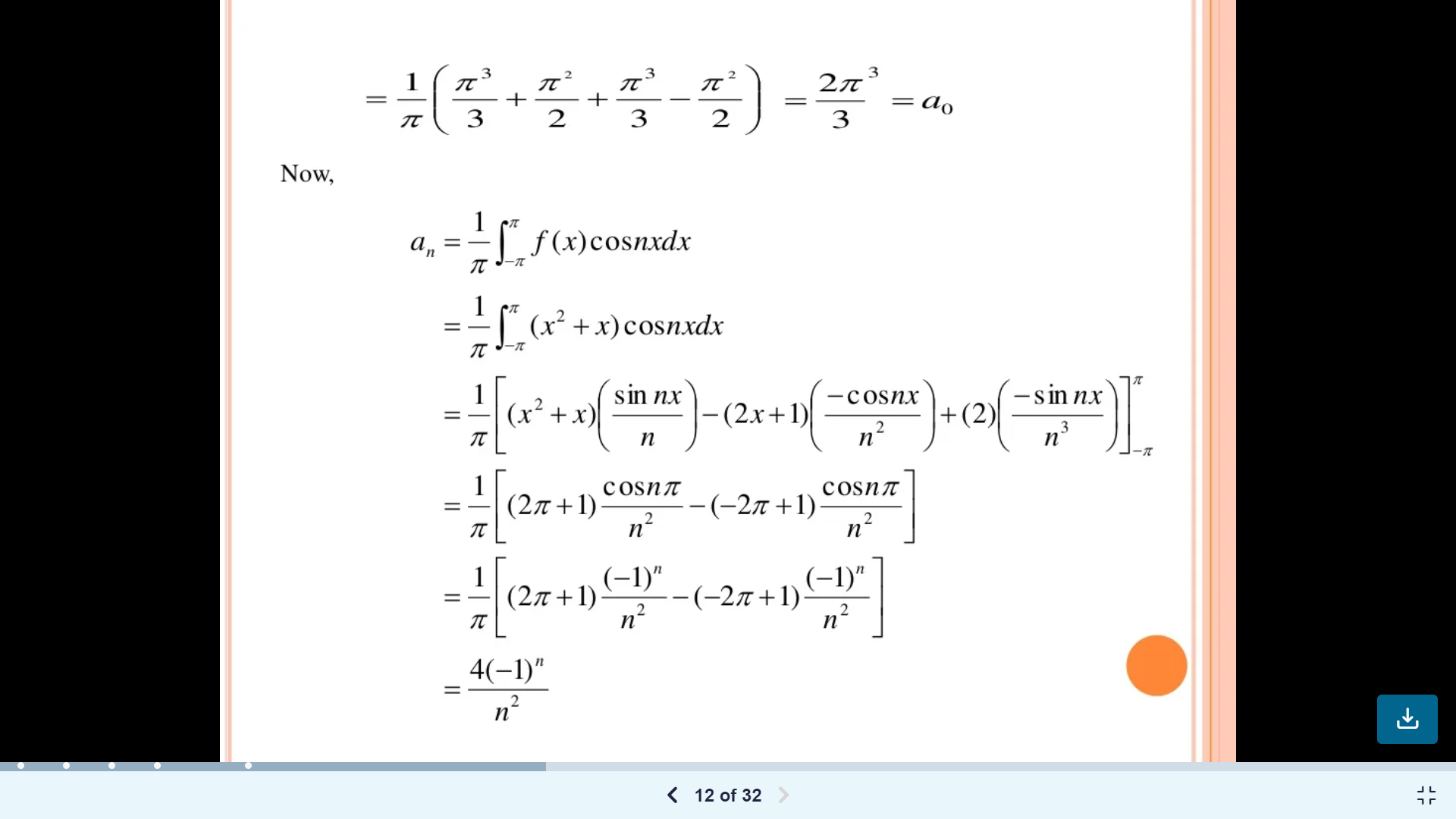 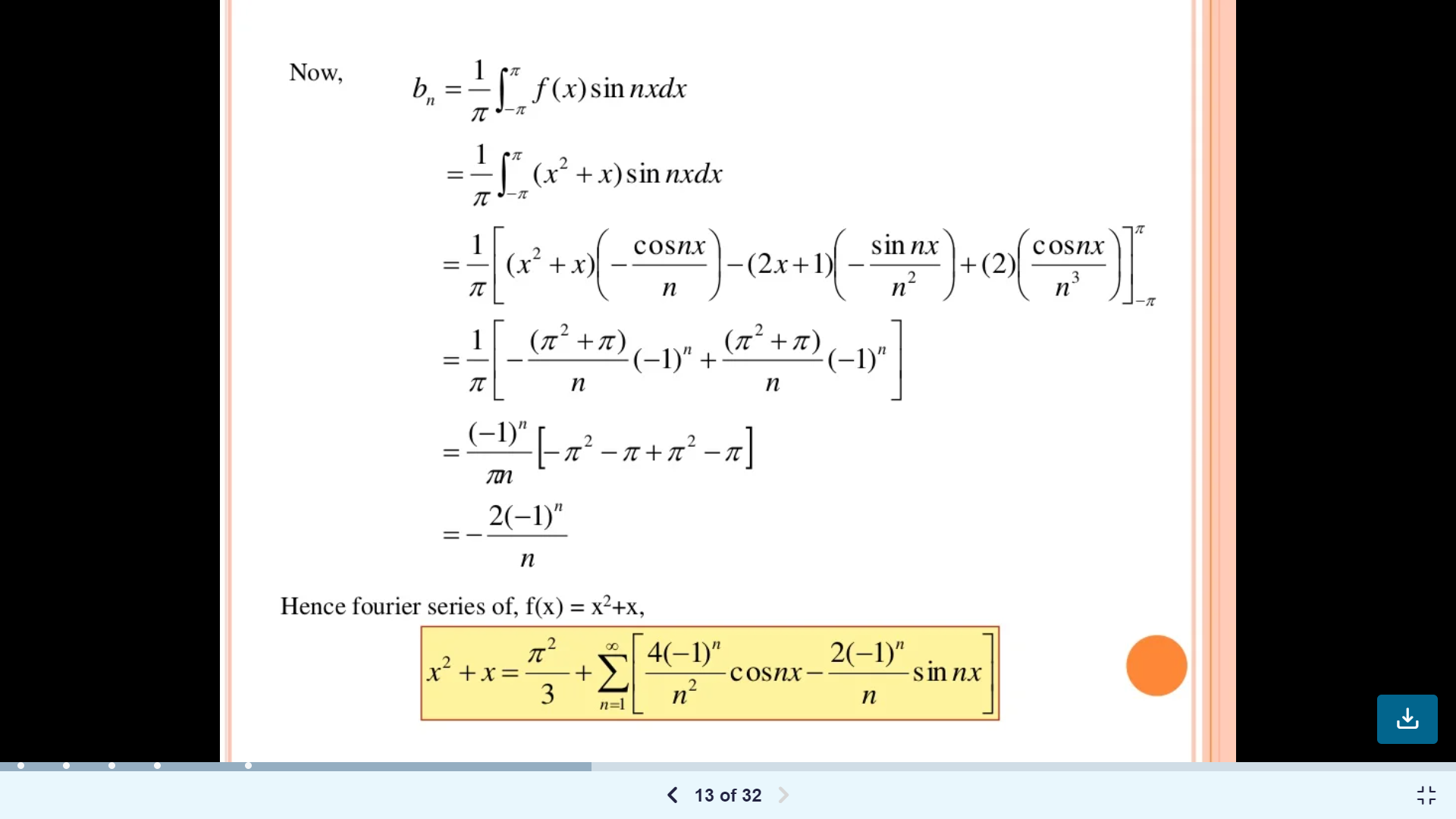 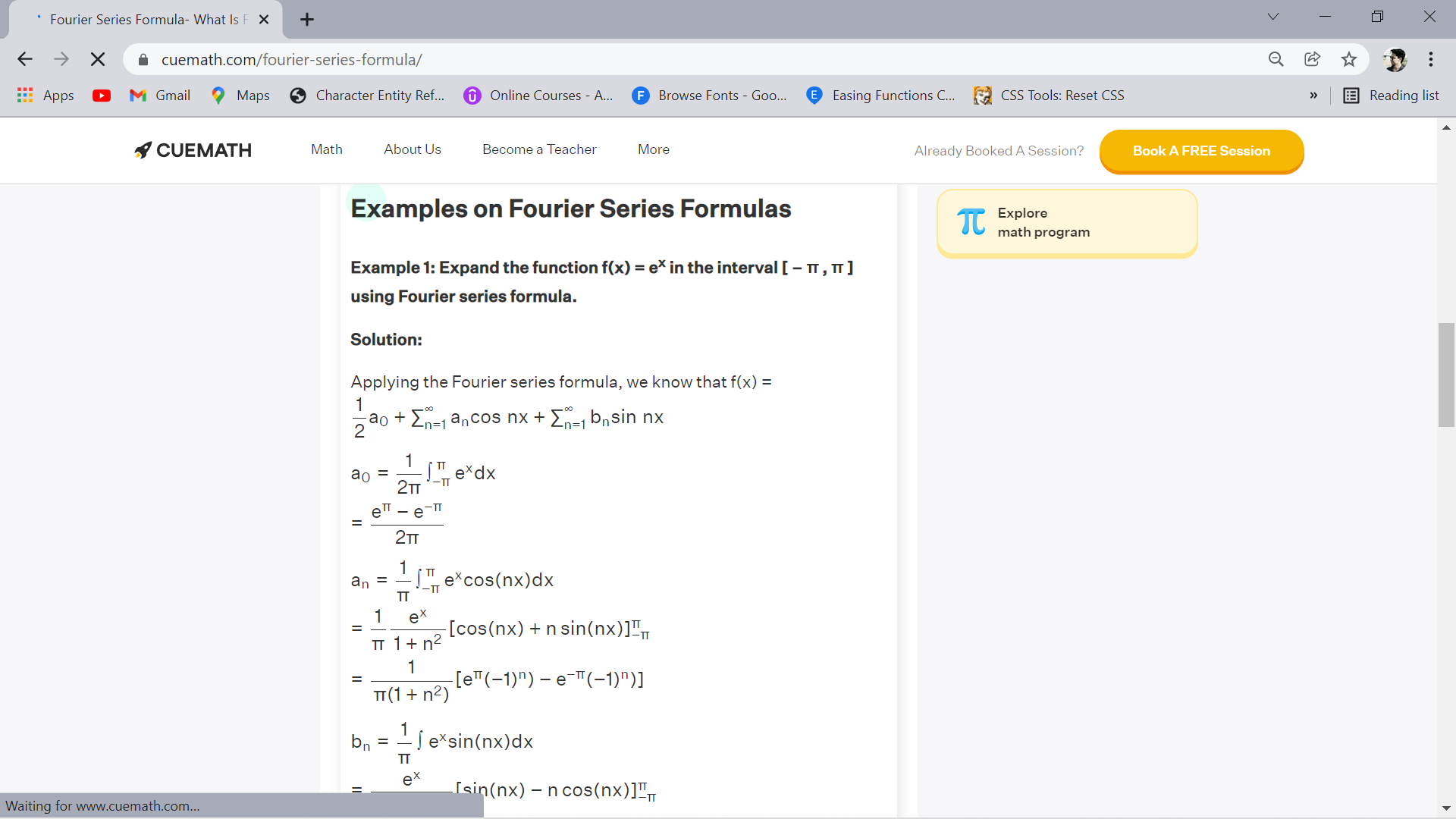 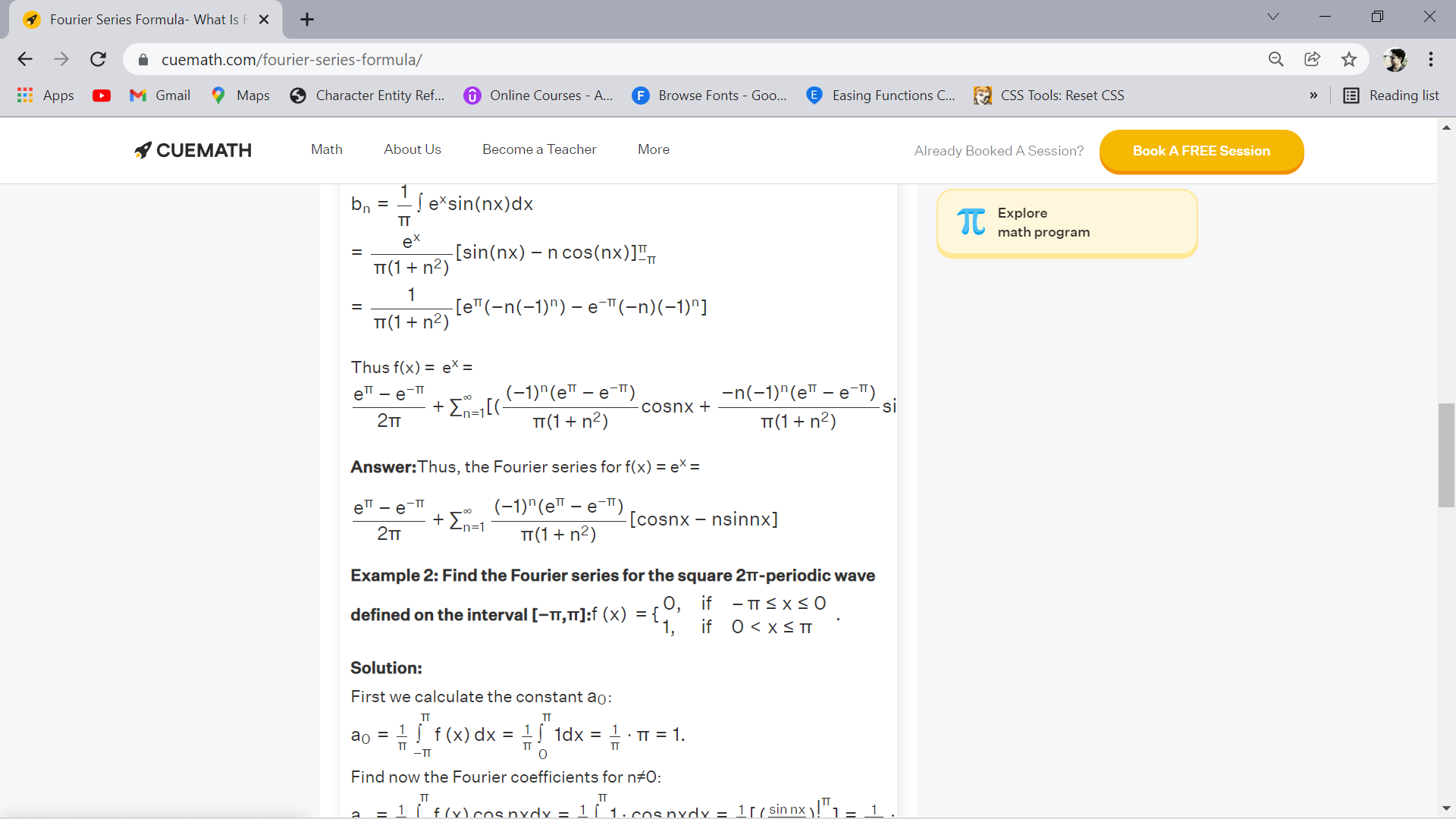 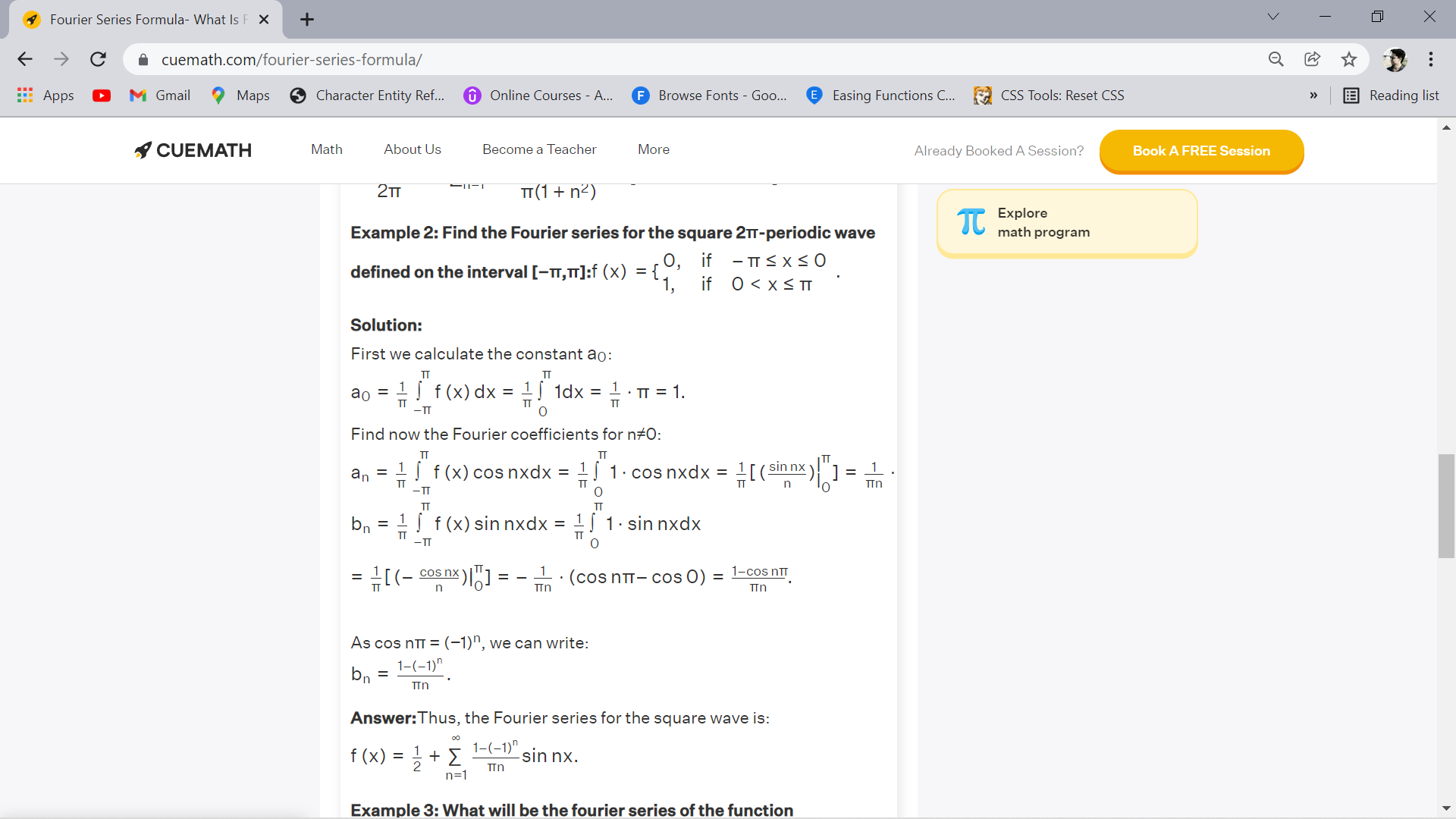 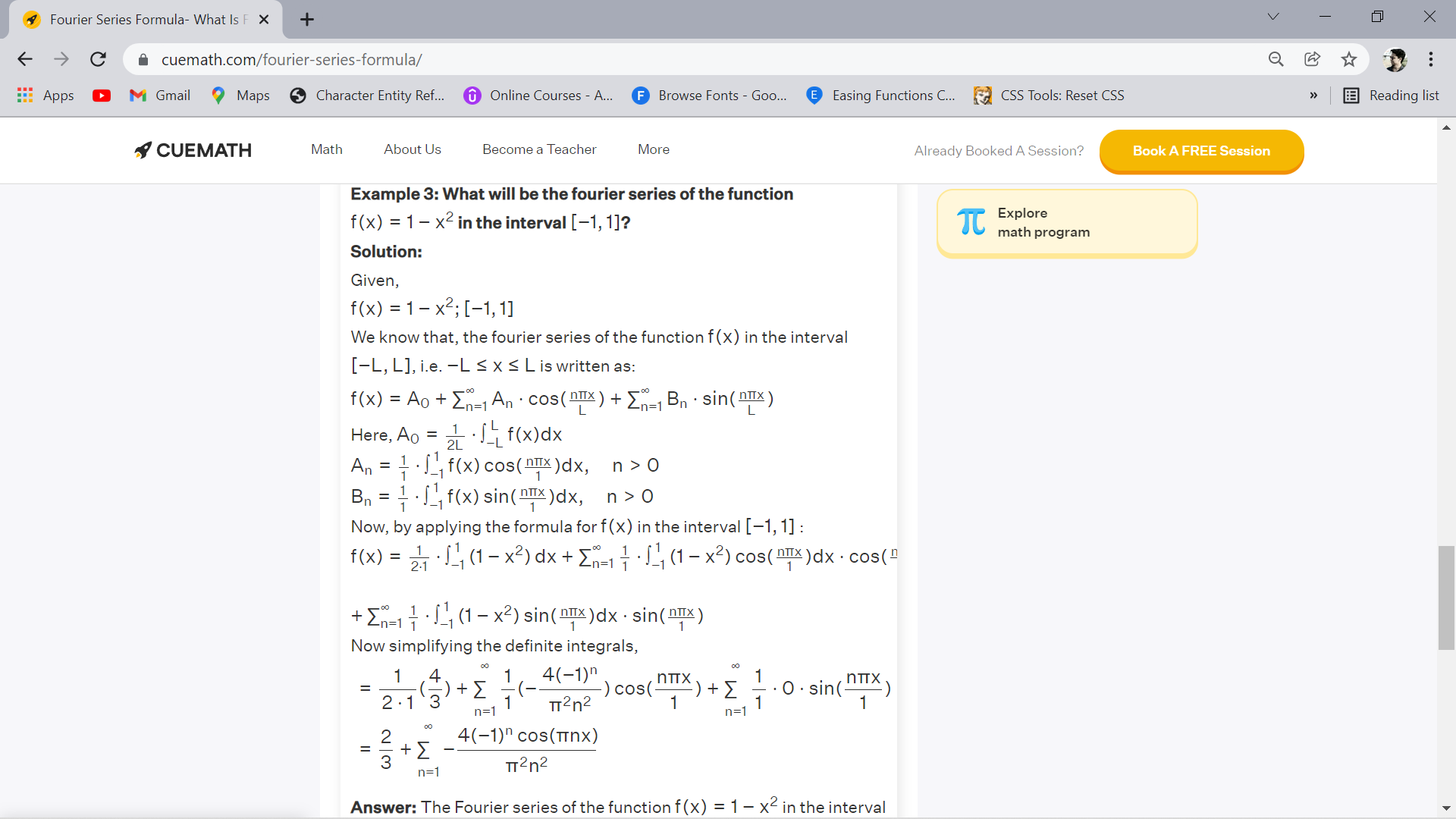 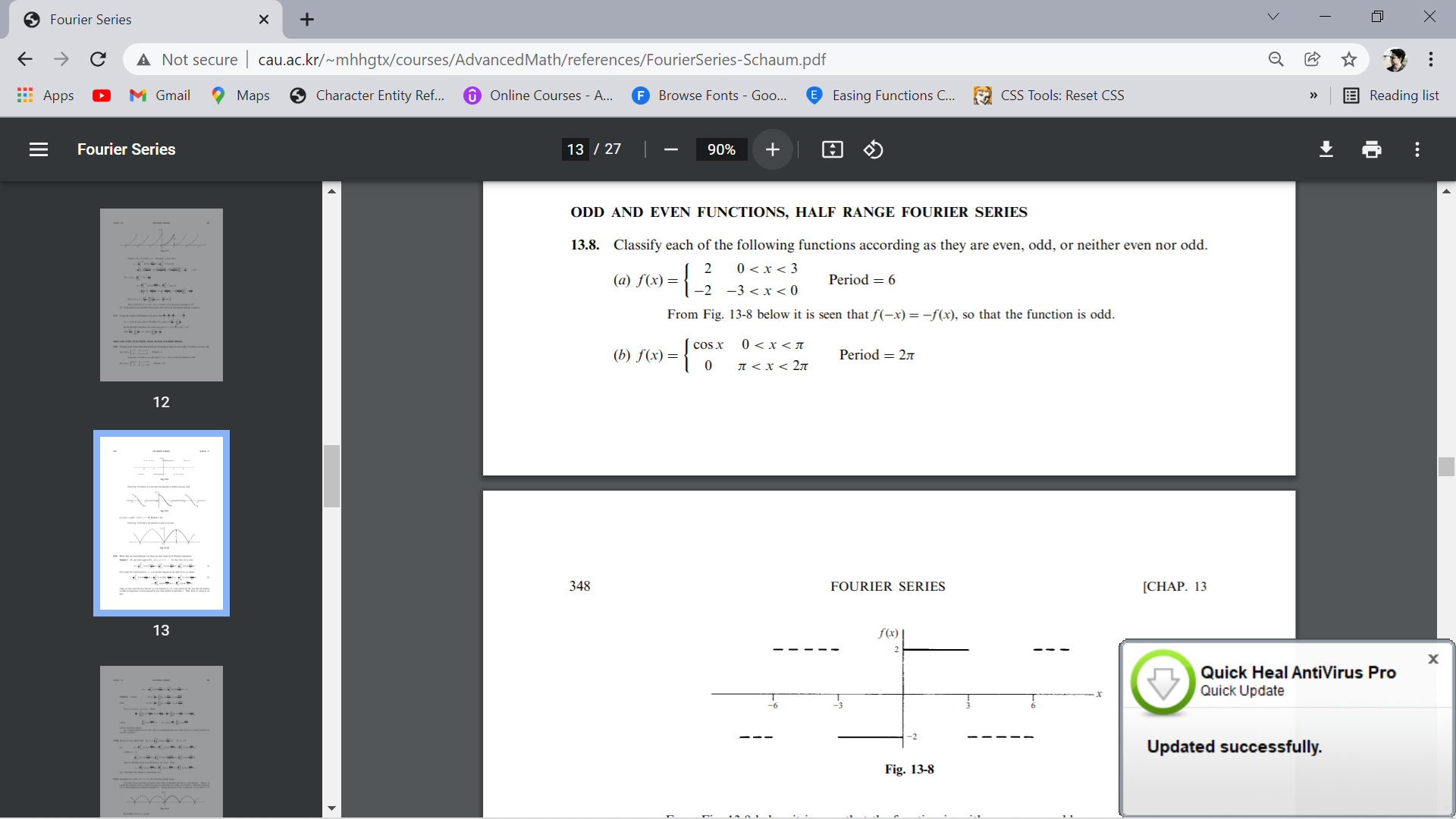 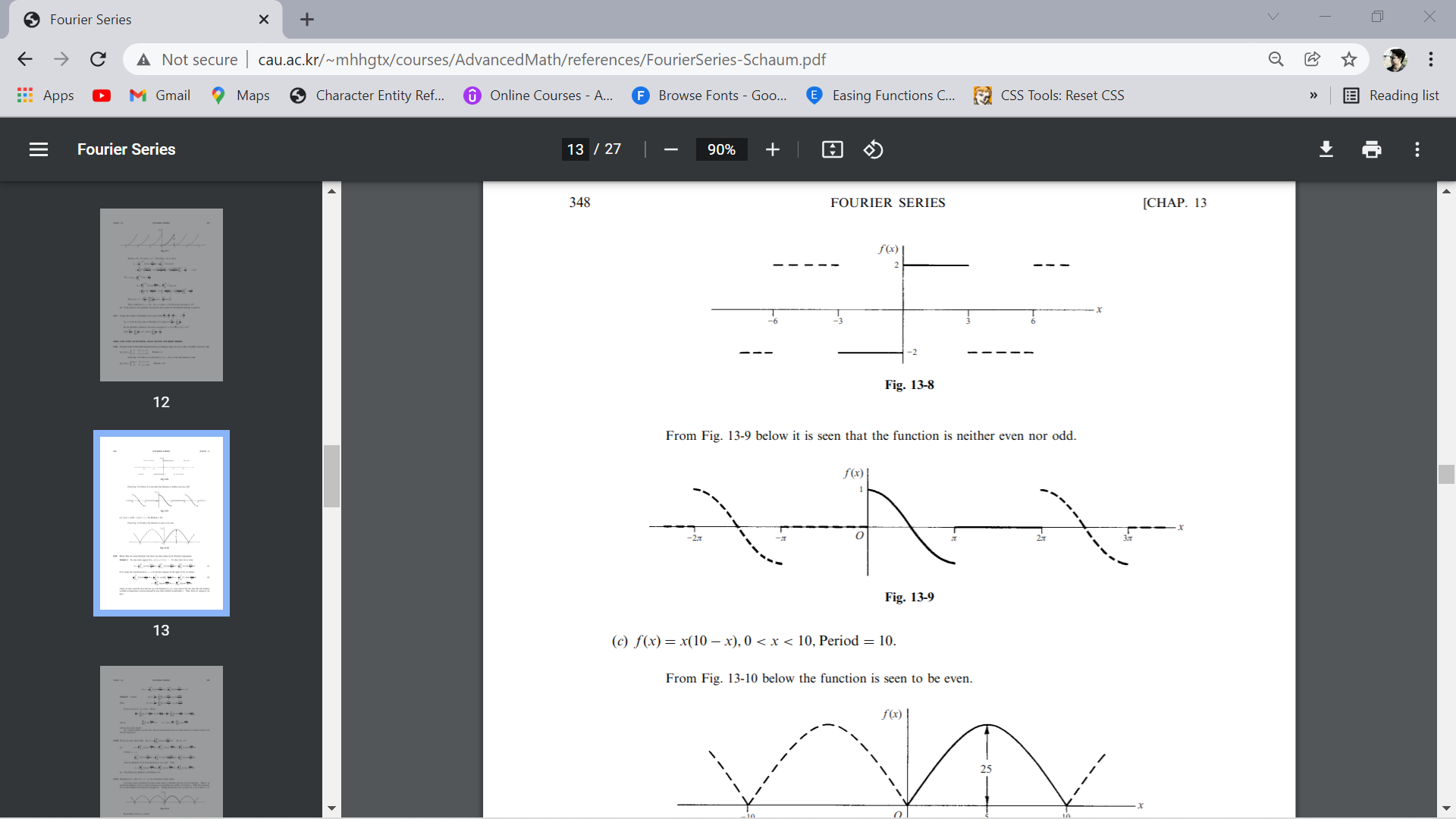 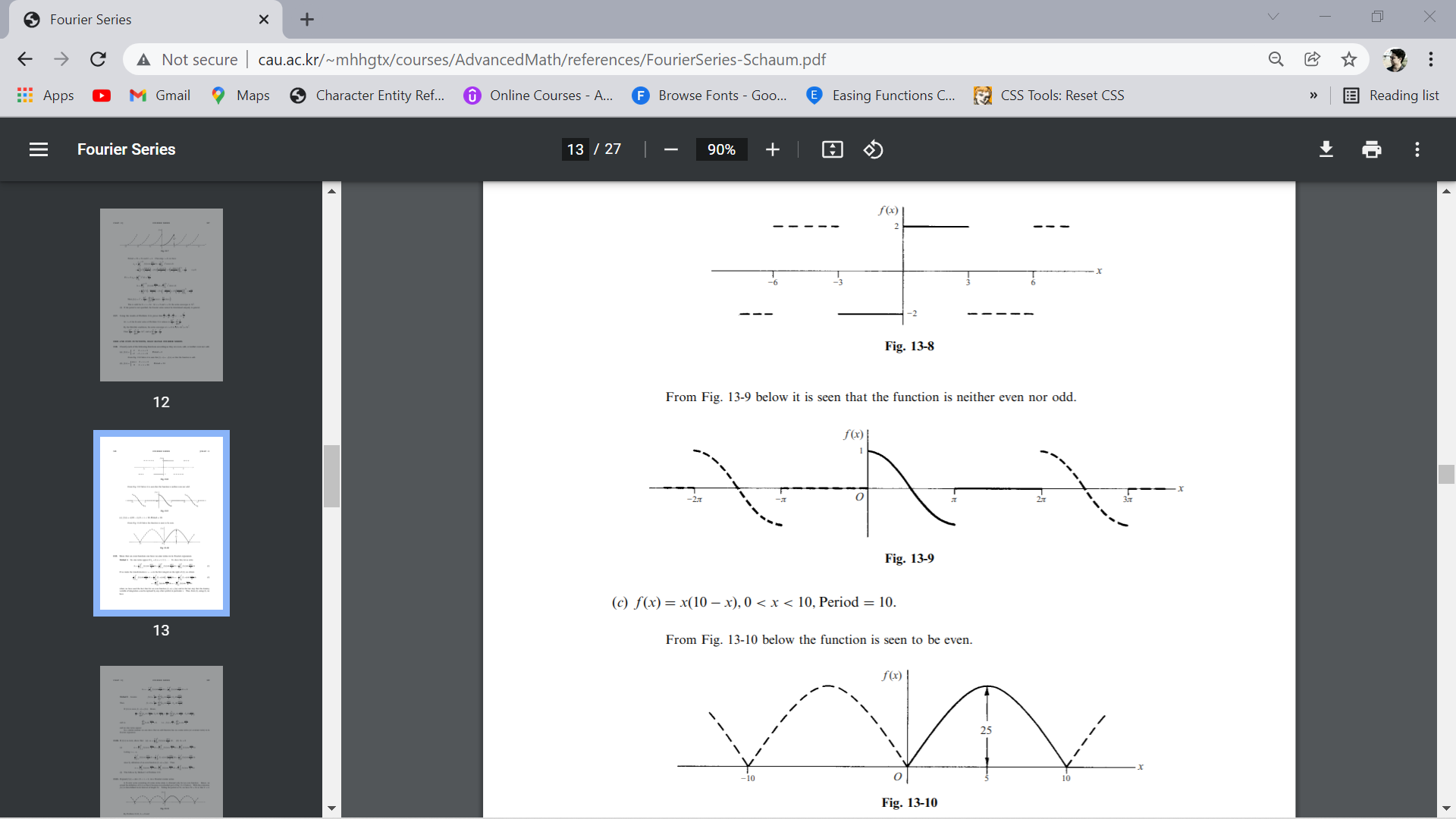 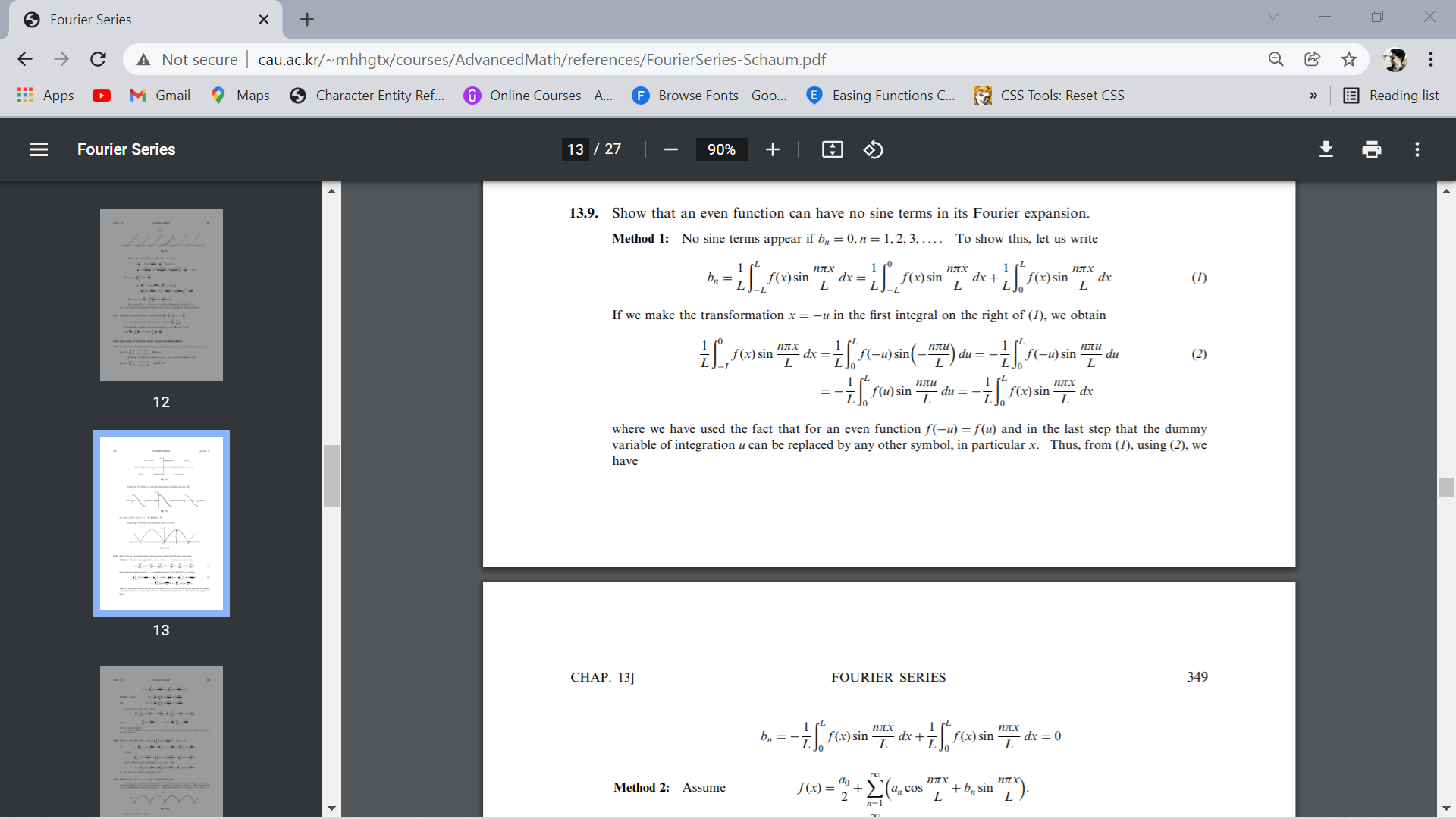 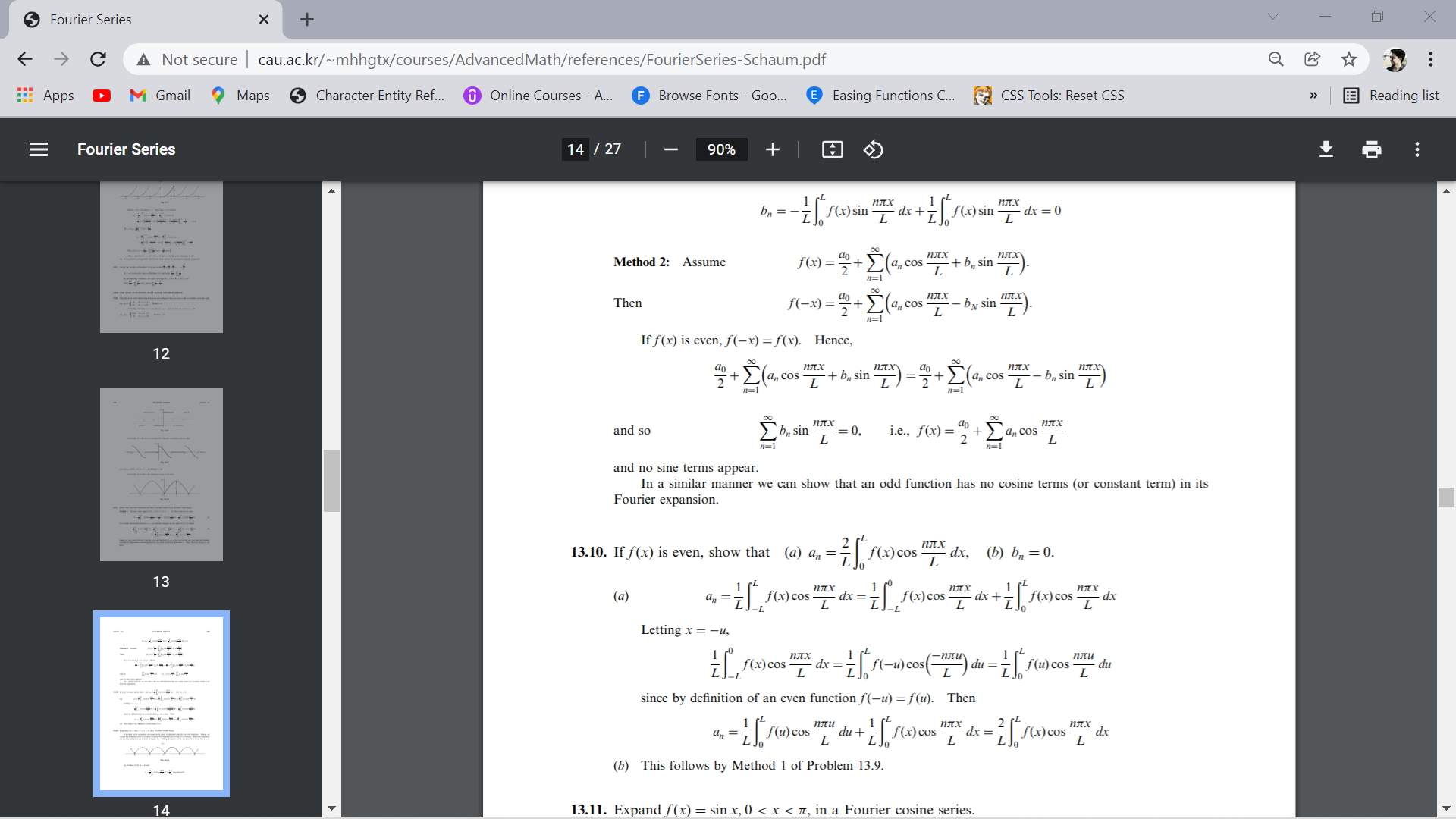 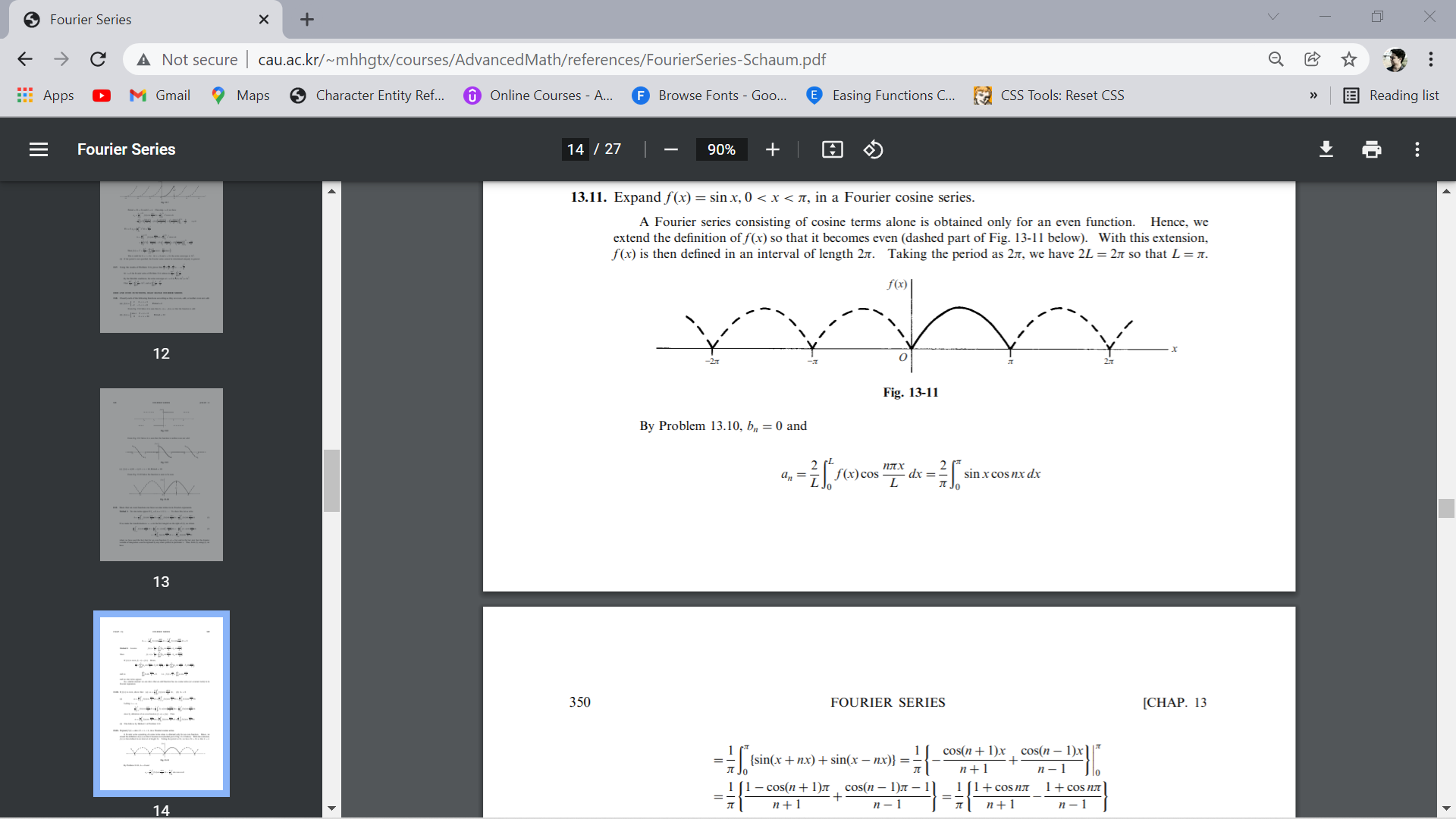 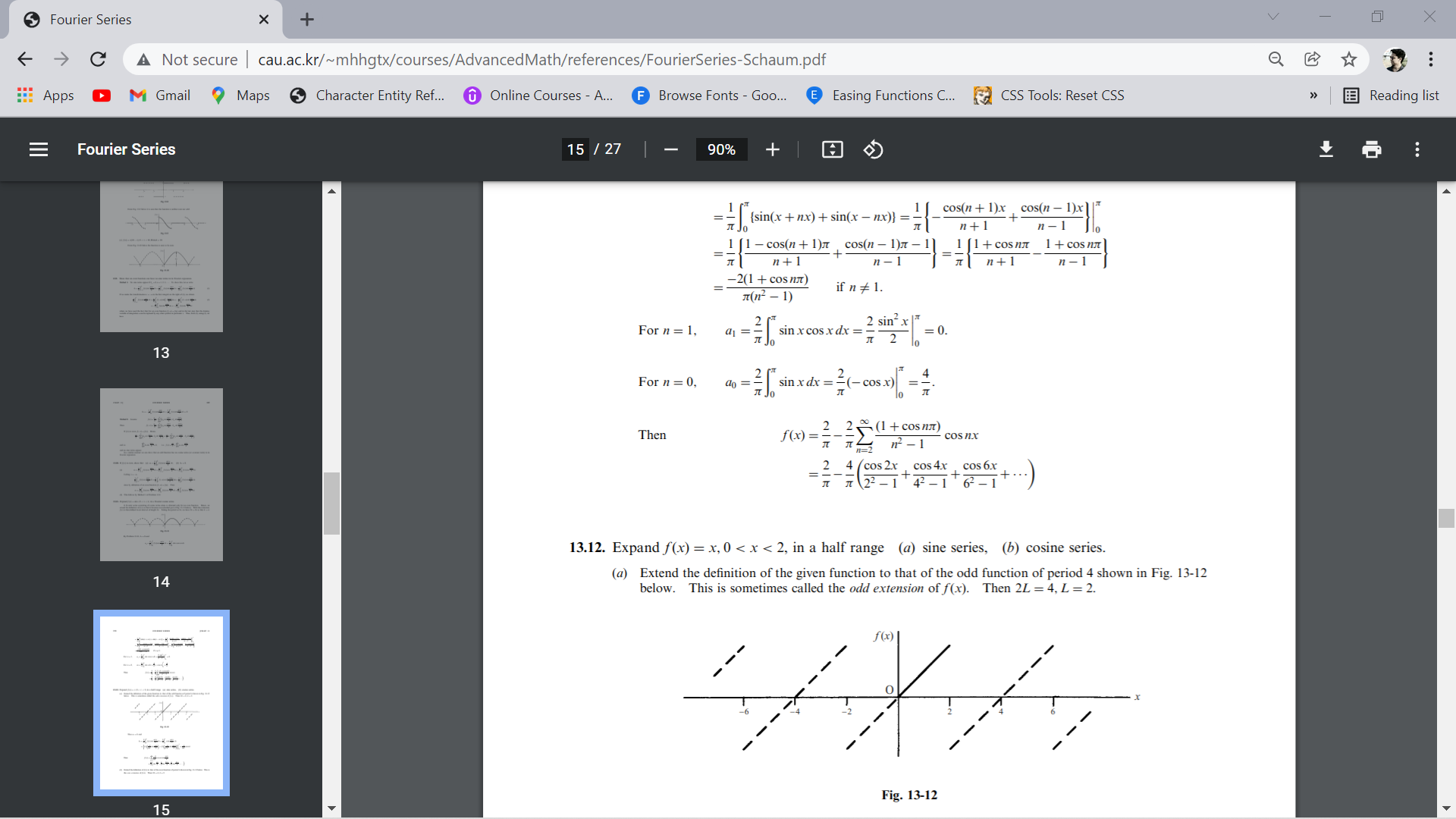 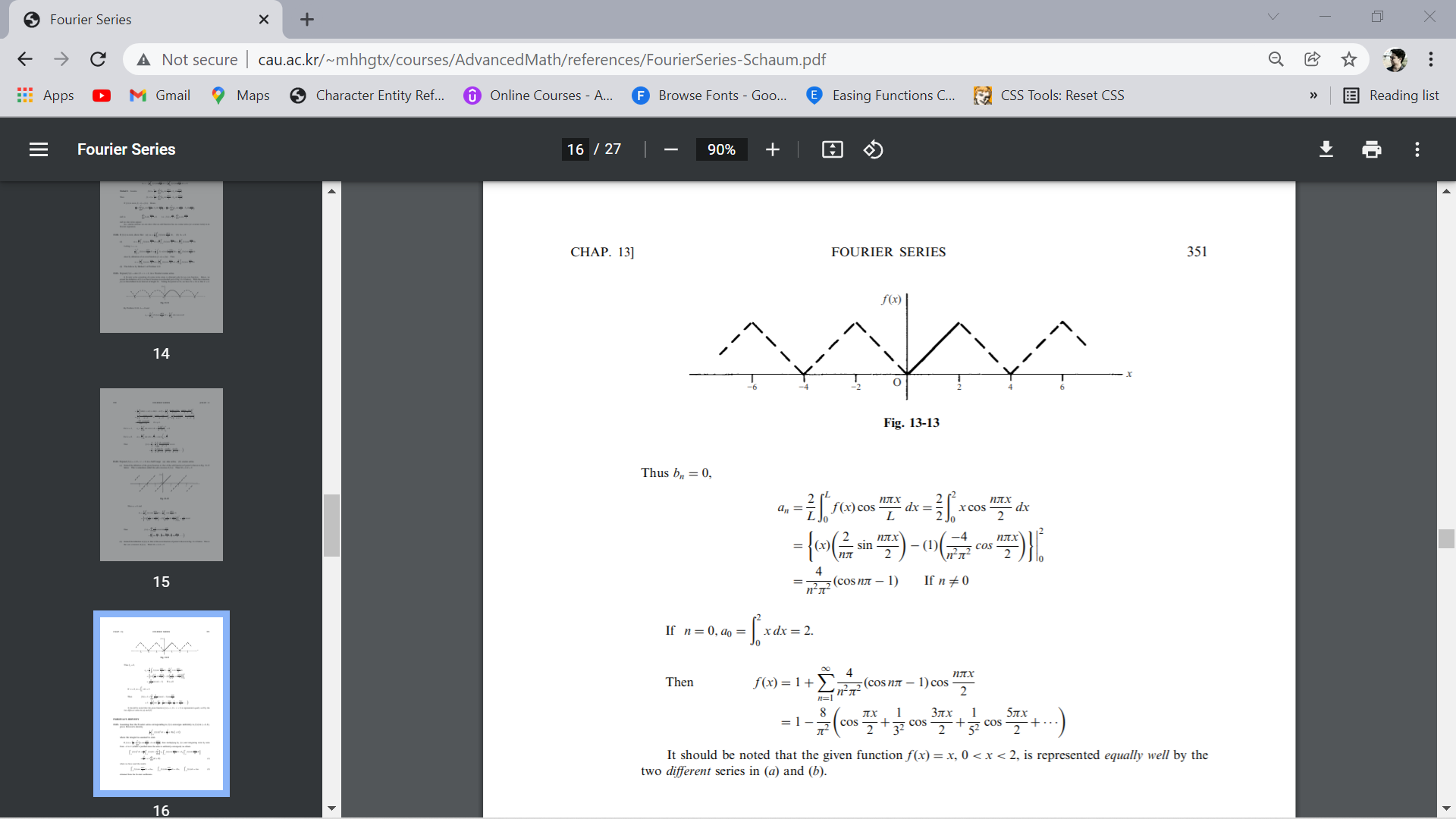 Thank You